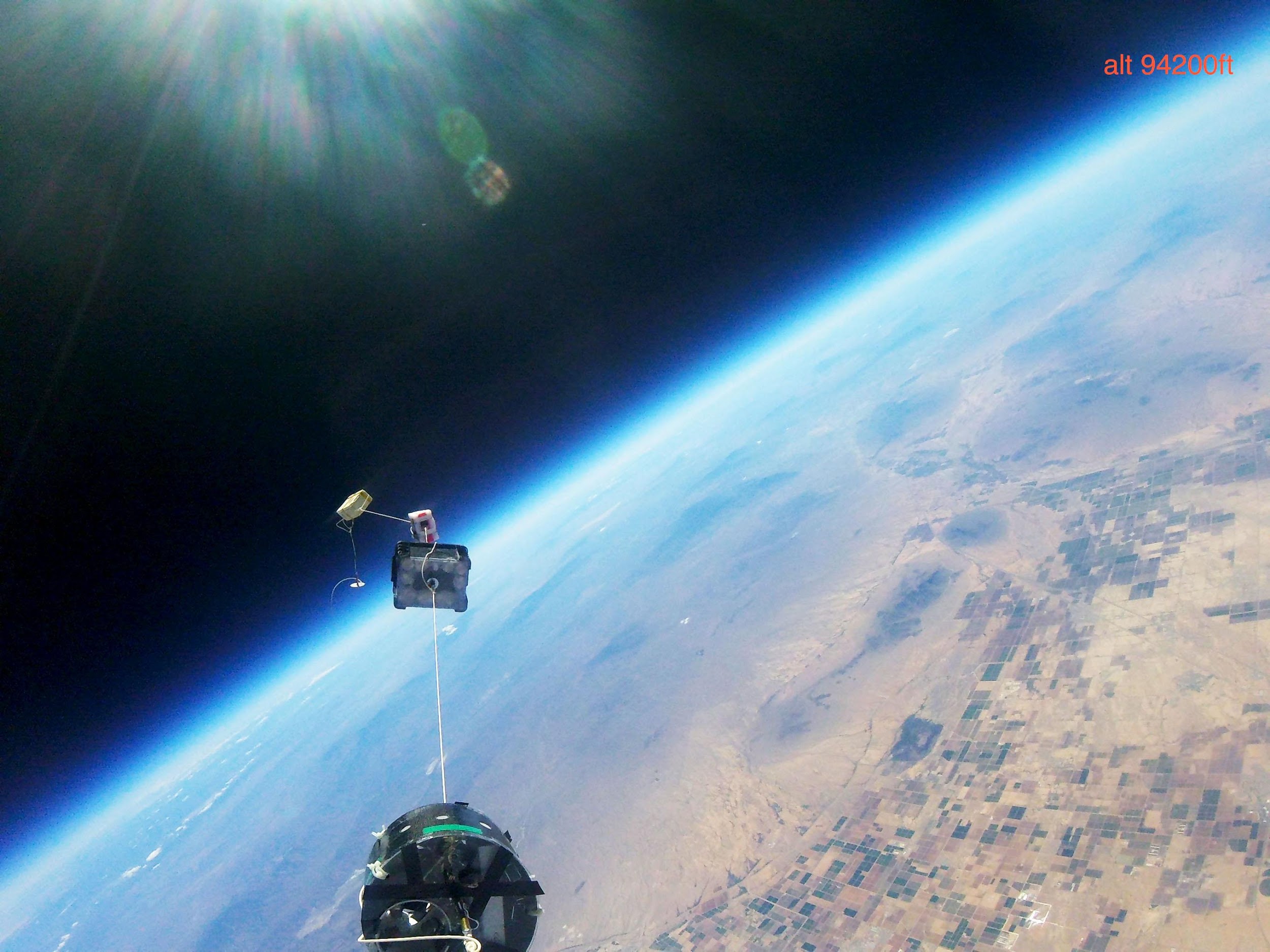 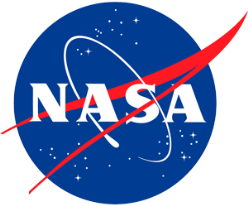 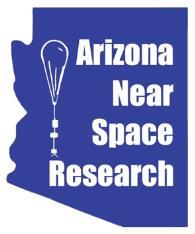 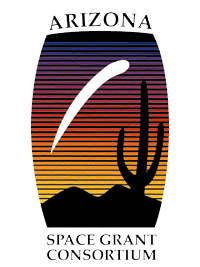 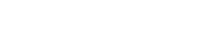 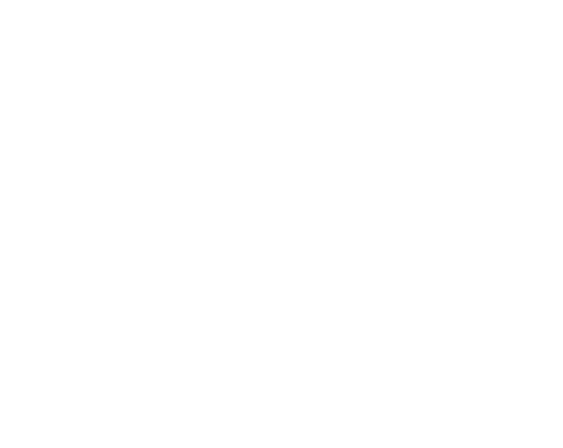 2017-2018
PHOENIX COLLEGE
NASA ASCEND SYMPOSIUM PRESENTATION
TEAM MEMBERS
Adam Jimenez
Yadira Estrada 
Rosa Mendoza
Chris Barclay
Samuel Humpherys
Chris McCurry
Eunice Lopez*
Joel Perez*
Tracy Concialdi*
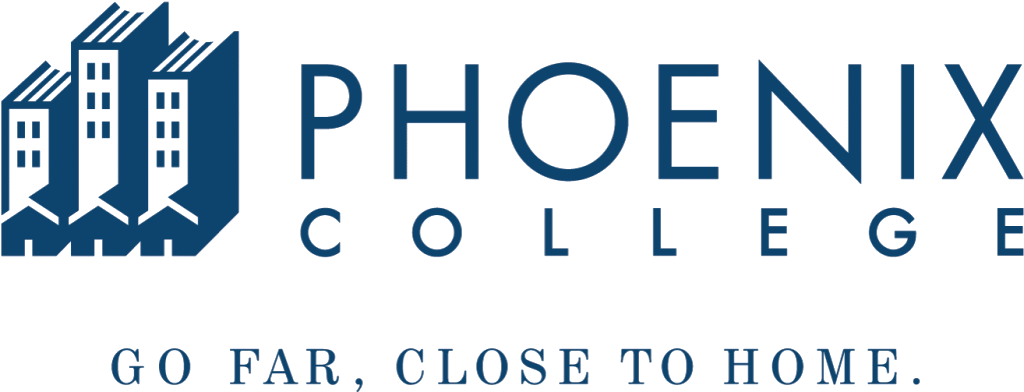 *Spring Volunteers
GOALS
FALL 2017
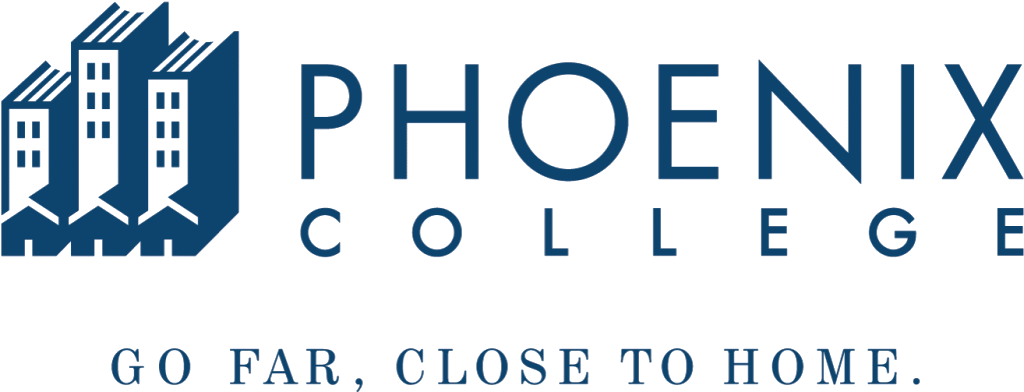 Develop an impact protection system within durable housing

Profile the atmosphere

Prove the existence of the Pfotzer Maximum
DESIGN
SUSPENSION:
Evolution of Design
HOUSING
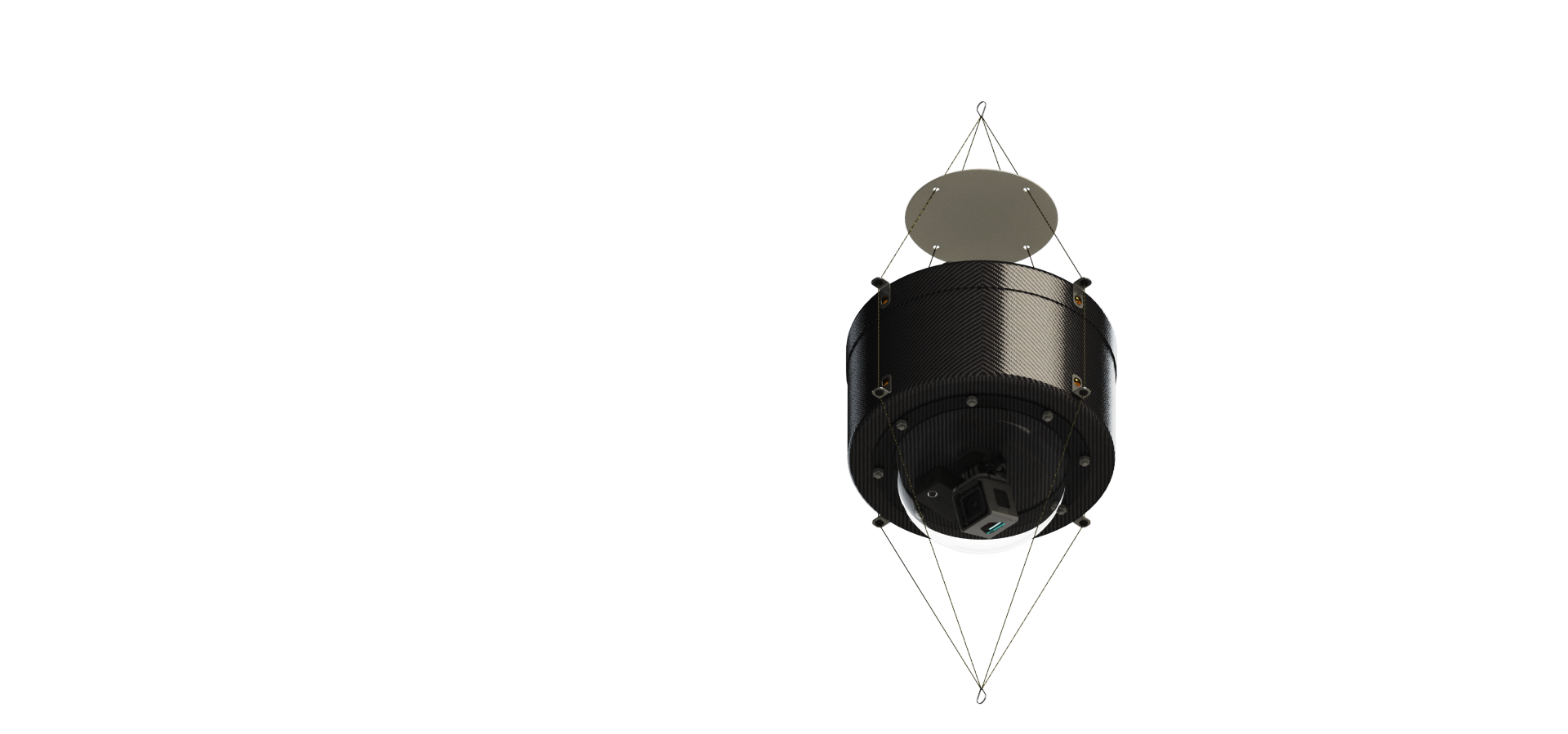 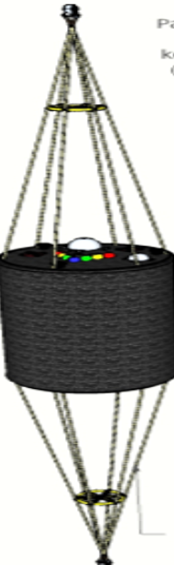 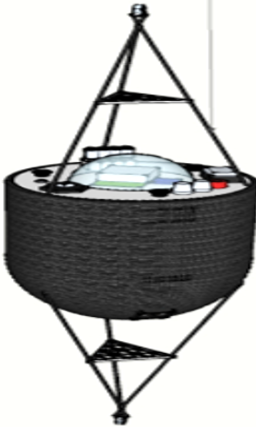 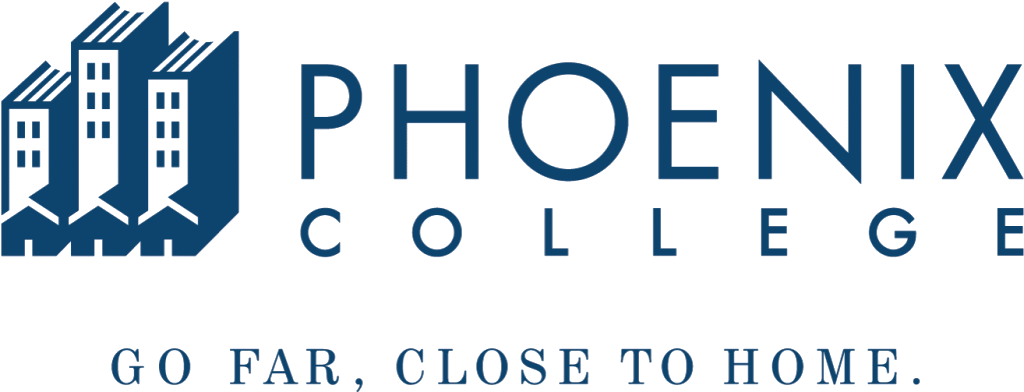 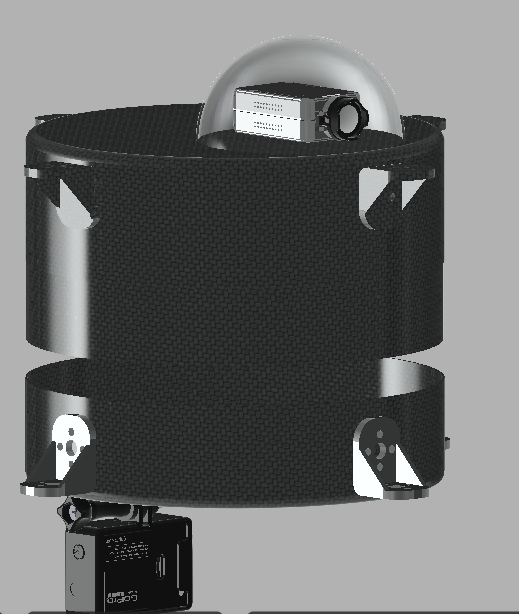 DESIN
	HOUSING
DESIGN
HOUSING
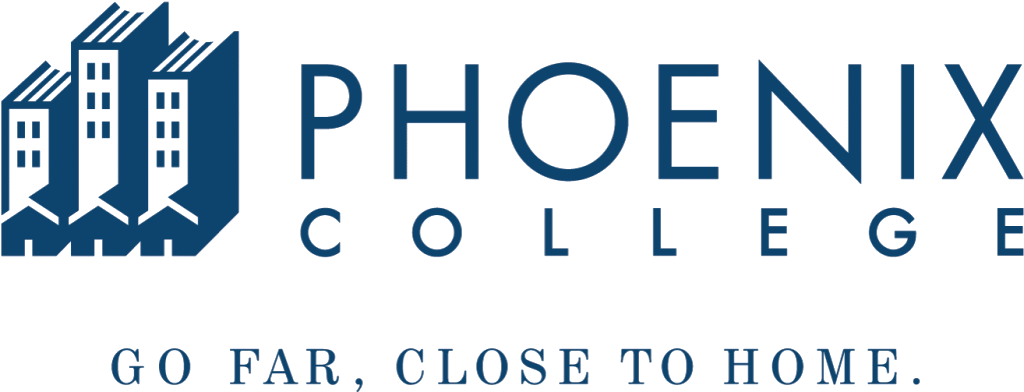 EXTERIOR:  
Carbon Fiber
Fiberglass
Small Acrylic Dome
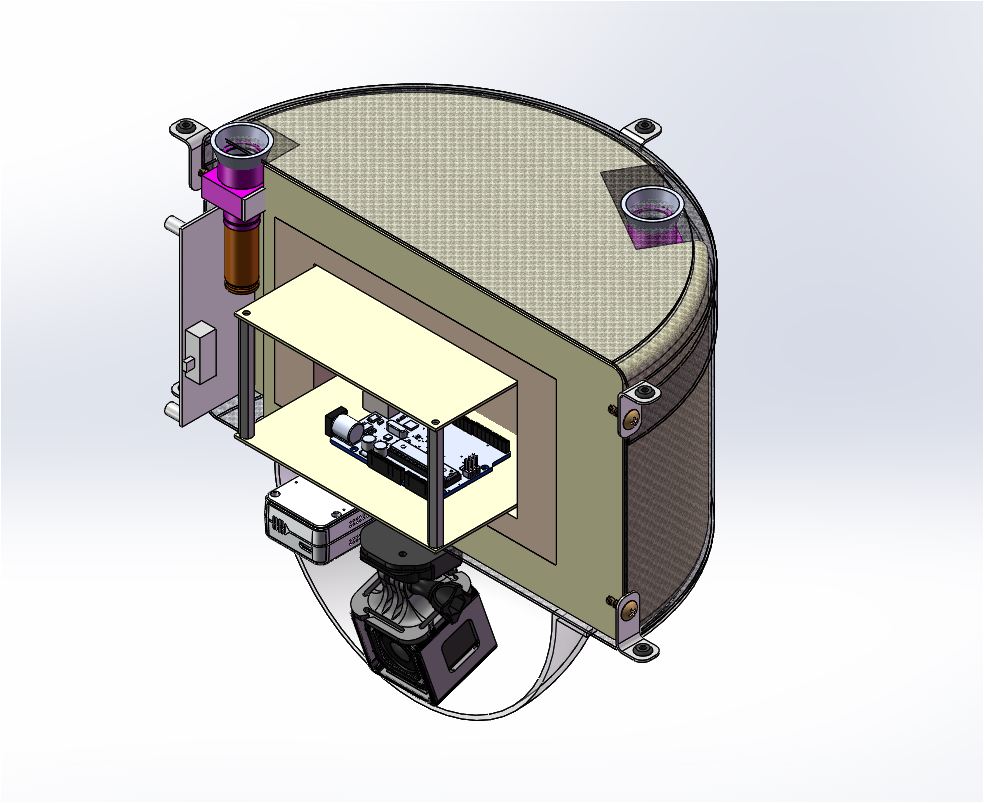 DESIN
	HOUSING
DESIGN
INTERIOR
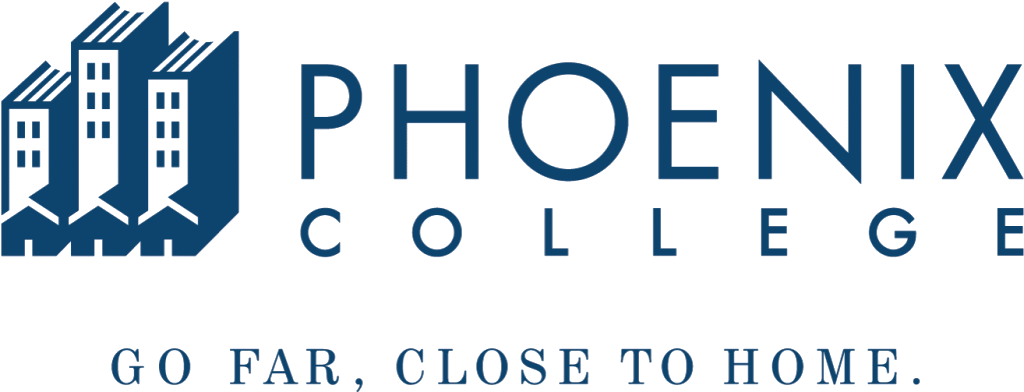 IMPACT PROTECTION SYSTEM:  
3 Layer fiberglass plates
Polystyrene foam
Polyurethane foam
PAYLOAD: 
Orientation 
Global Positioning
Interior pressure temperature
DESIGN
ELECTRONICS
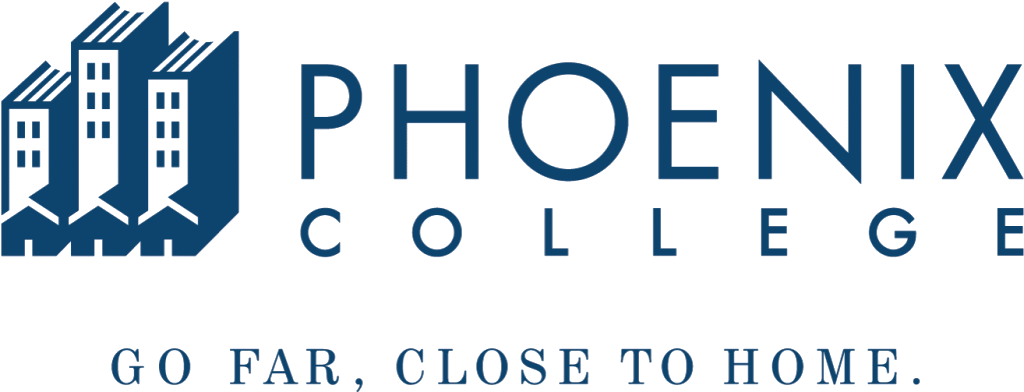 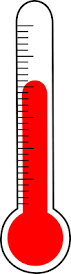 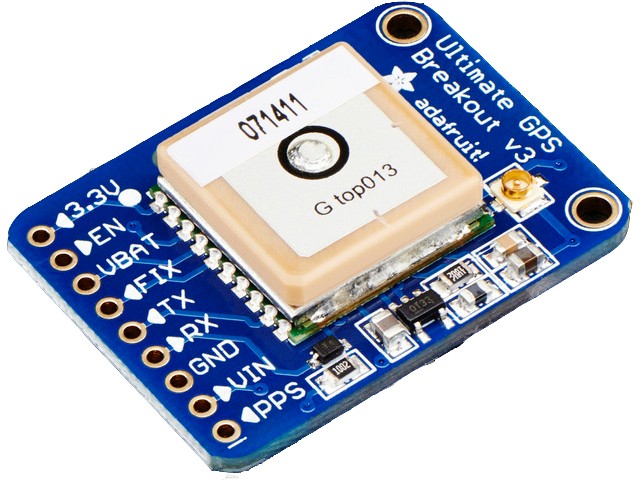 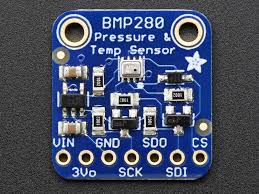 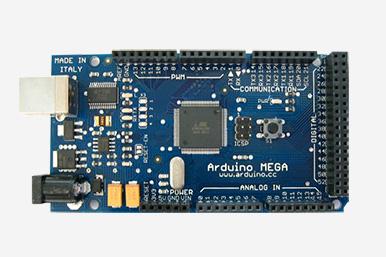 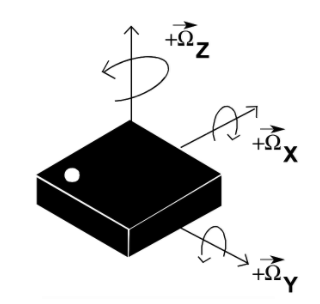 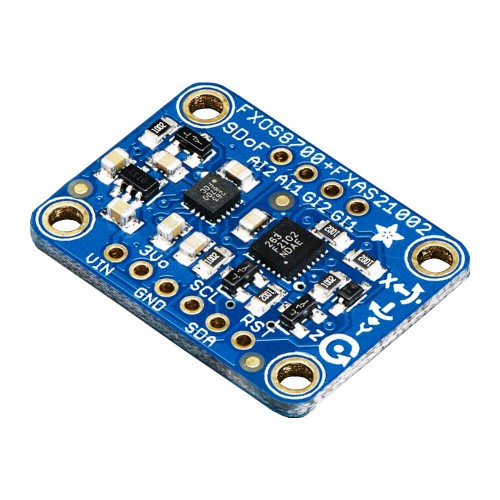 EXTERNAL ATMOSPHERIC DATA:
DESIGN
ELECTRONICS
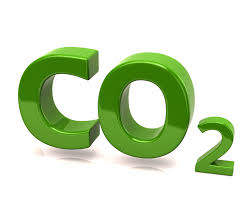 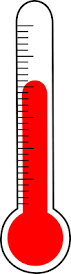 CO2 sensor
Temperature 
3-Geiger counters
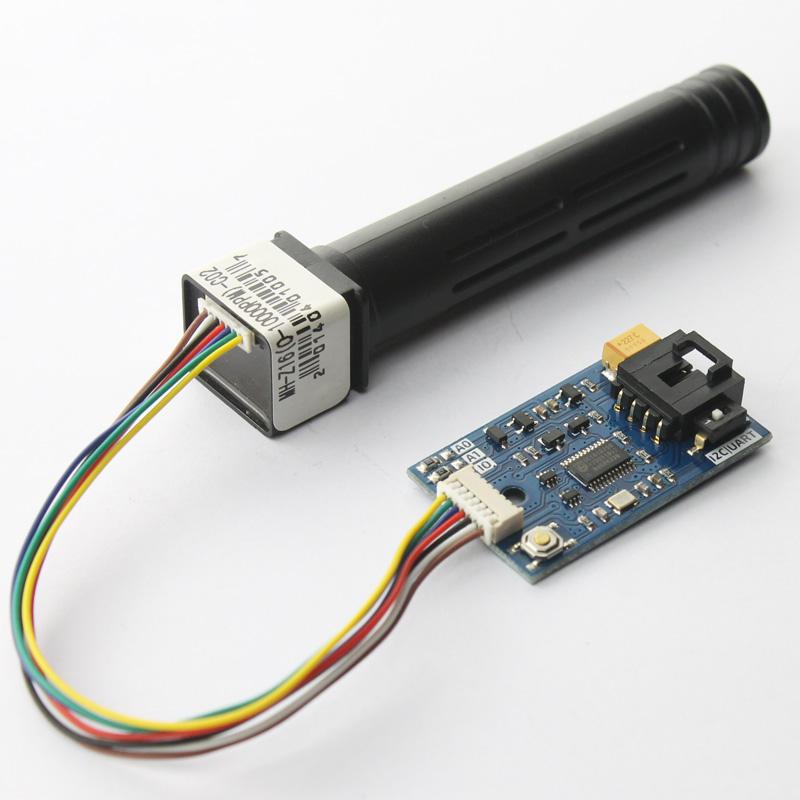 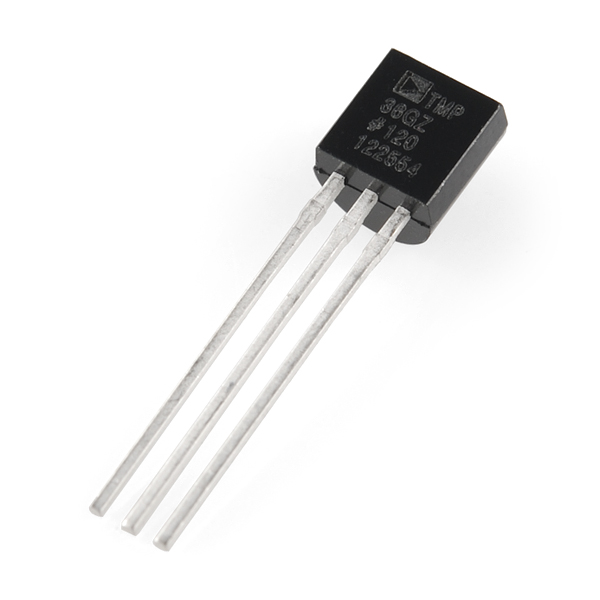 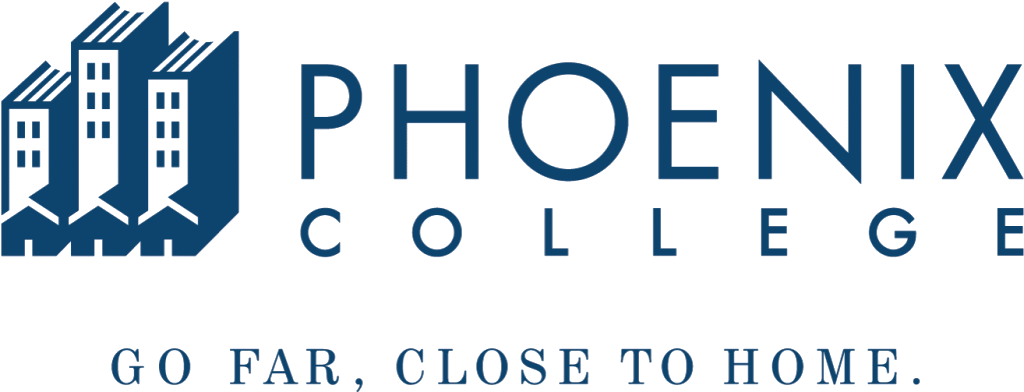 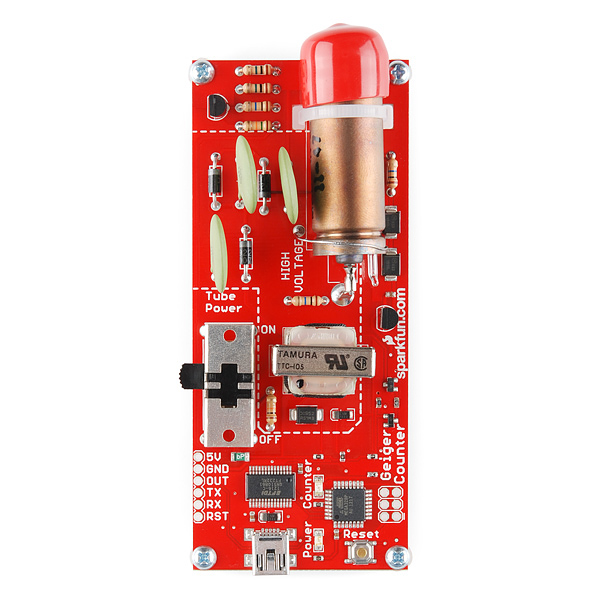 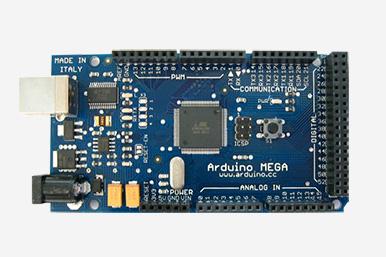 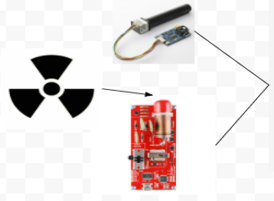 Science
Radiation Levels, Fall 2017
Radiation
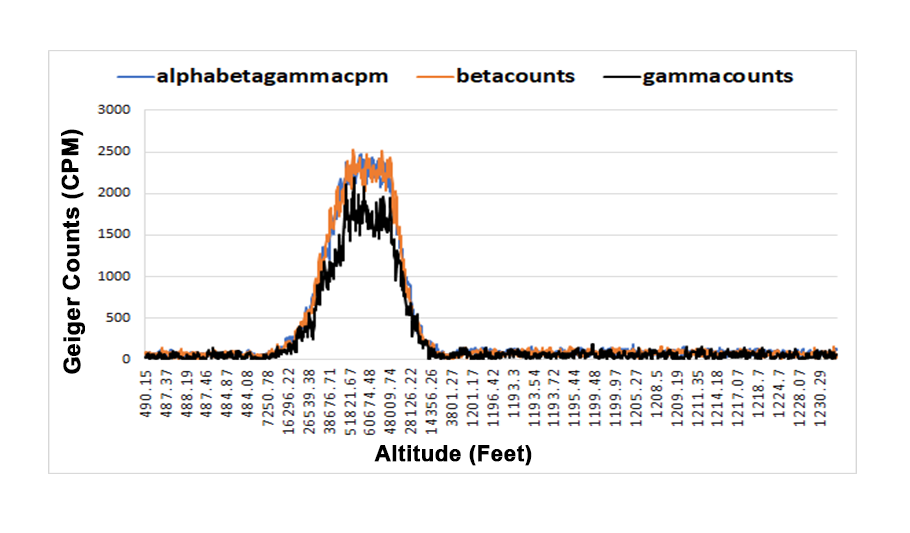 Lower region of Pfotzer Maximum
Science
Radiation Levels, Hamfest 2018
Radiation
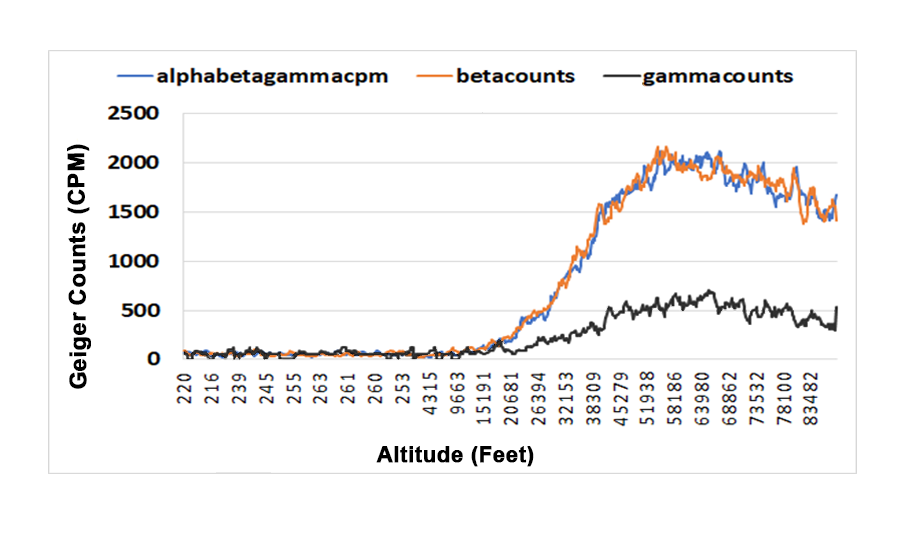 Region that proves the Pfotzer Maximum exists
Radiation Levels: Independent Source
Science
Validation
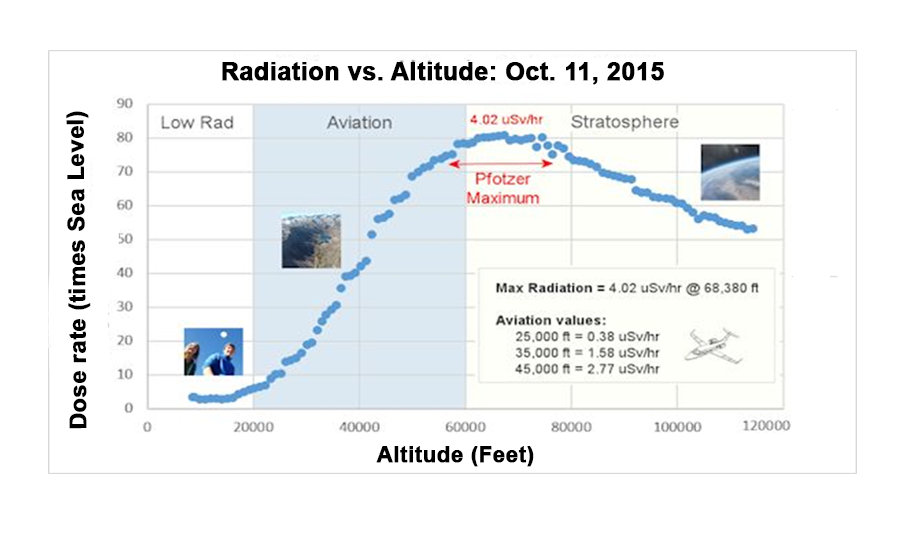 Flight Path Simulation Fall 2017
Science
Simulation
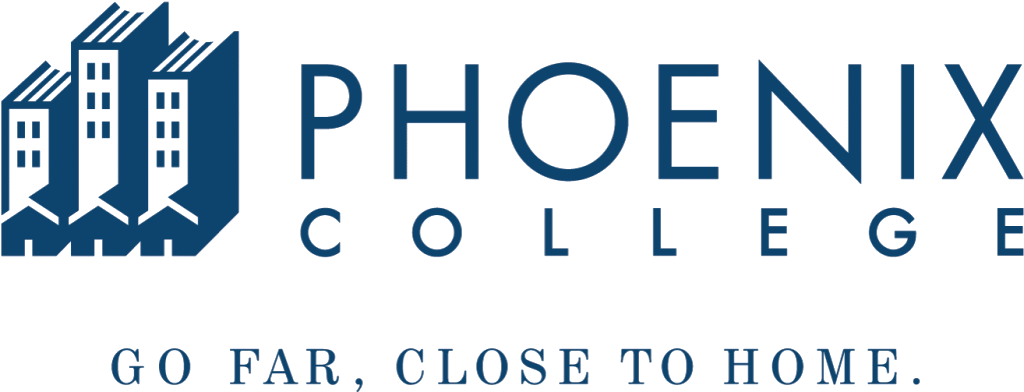 TELEMETRY: 
Radio transmitter
APRS system
DESIGN
ELECTRONICS
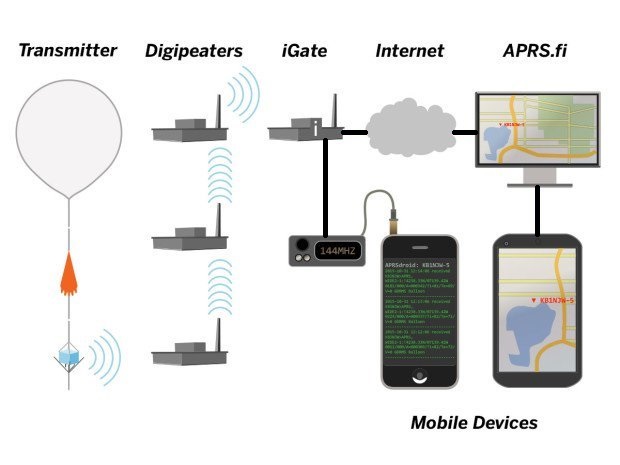 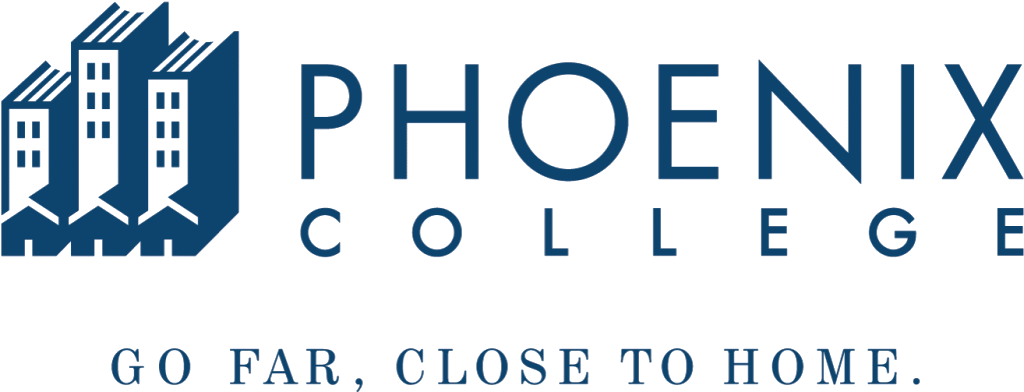 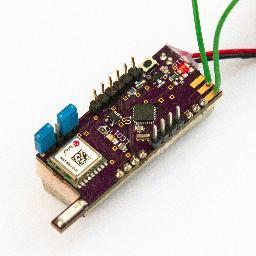 GOALS
SPRING 2018
Establish long range communication with payload
Receive remote telemetry data for interpretation during flight
Create a live stream payload
STREAMING VIDEO SYSTEM:
DESIGN
ELECTRONICS
RunCam (1080p)     
On Screen Display
Transmitter (1.28GHz)
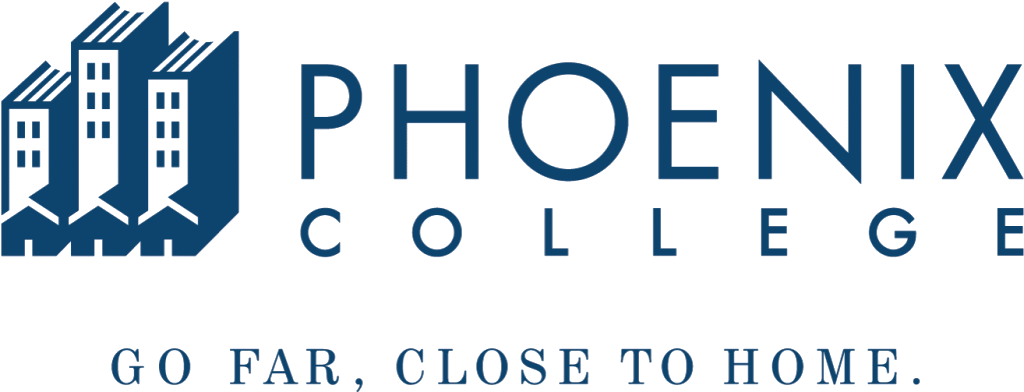 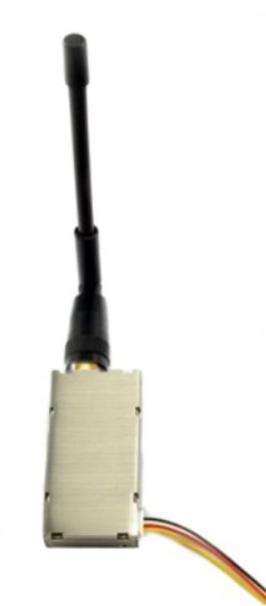 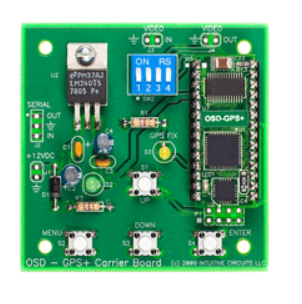 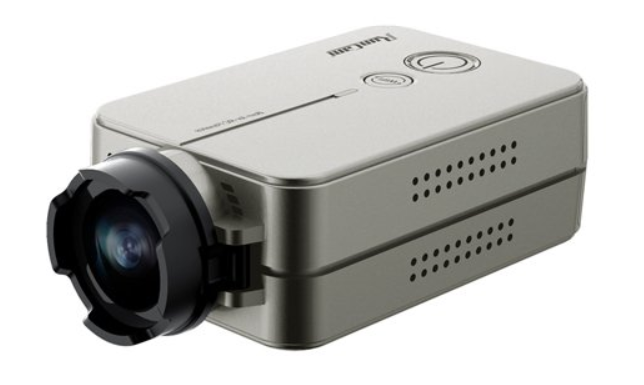 DESIGN
GROUND STATION:
ELECTRONICS
Antenna 
Receiver 
Capture card
Laptop 
Hotspot
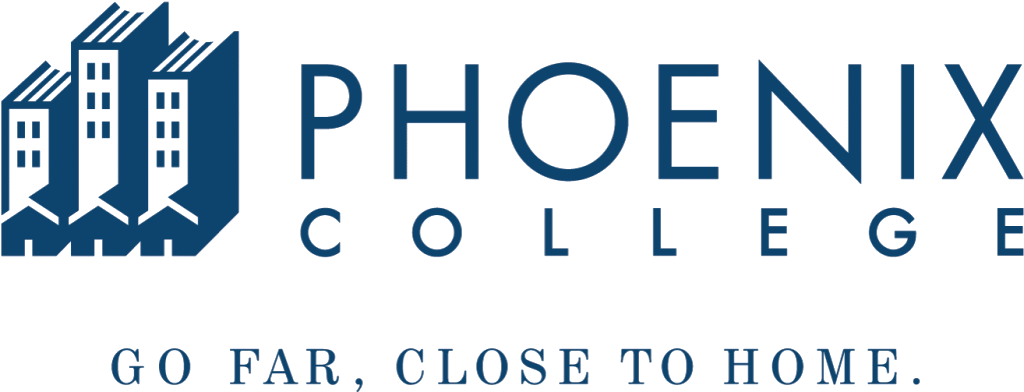 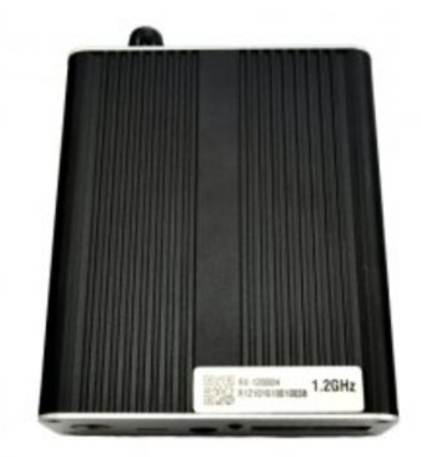 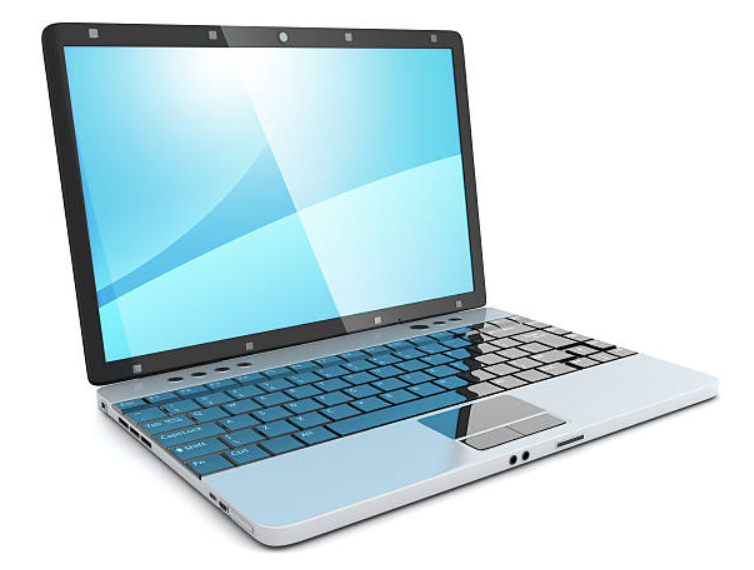 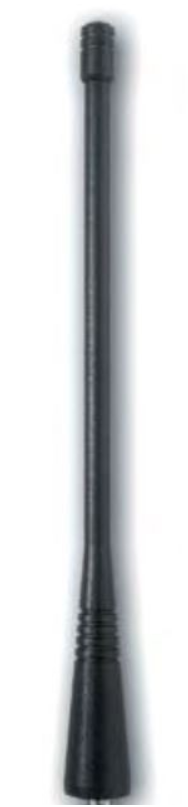 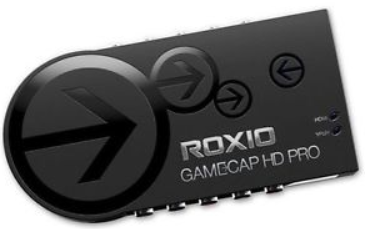 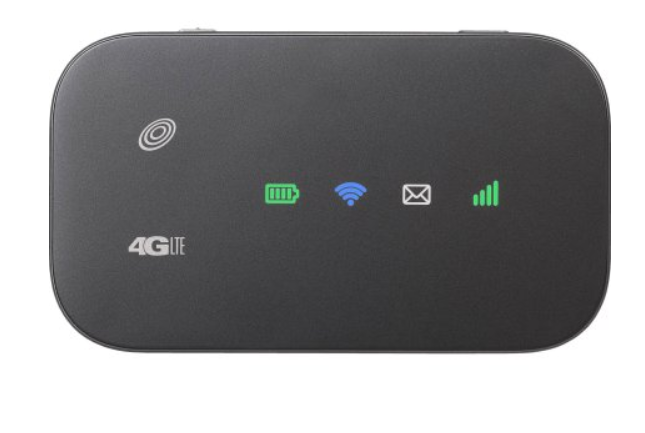 CONCLUSION
SPRING 2018
Pfotzer Maximum exists just above 60,000ft
Remote communication possible throughout flight
Ground station needs enhancements to sustain video streaming capabilities
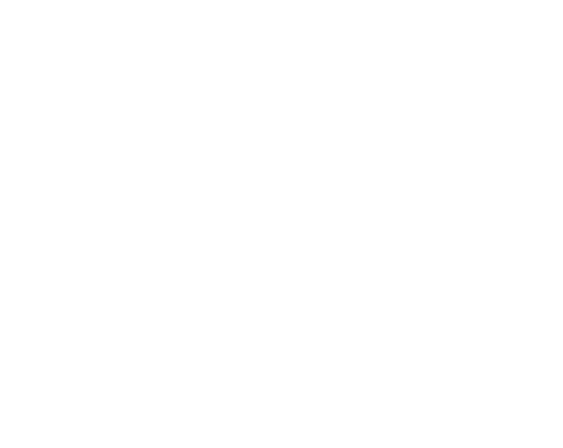 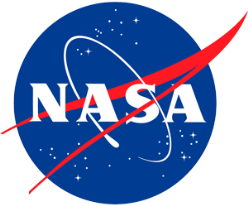 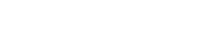 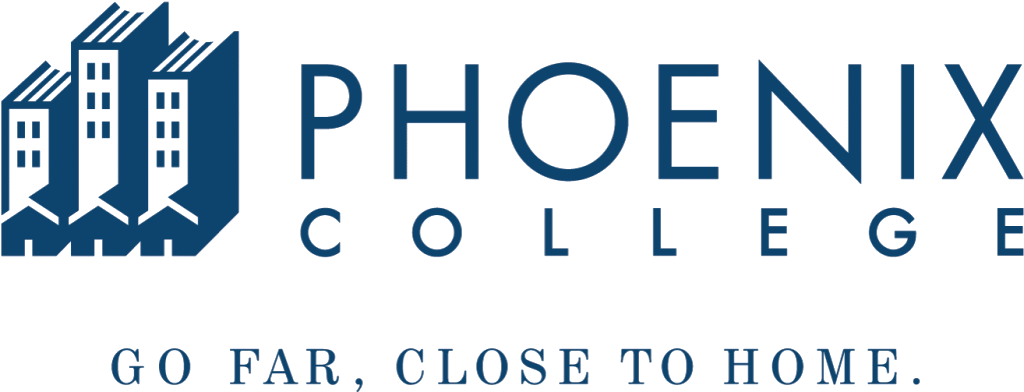 THANK YOU!
ASCENDING FURTHER TEAM
Special thanks to:
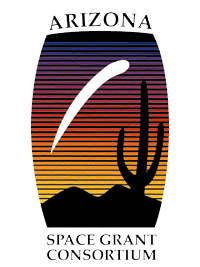 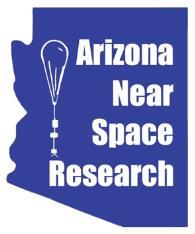 Stephen Thomas
Susan Brew
Ernest Villicaña
Dr. Ed Ong
Paul Ronquillo
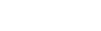 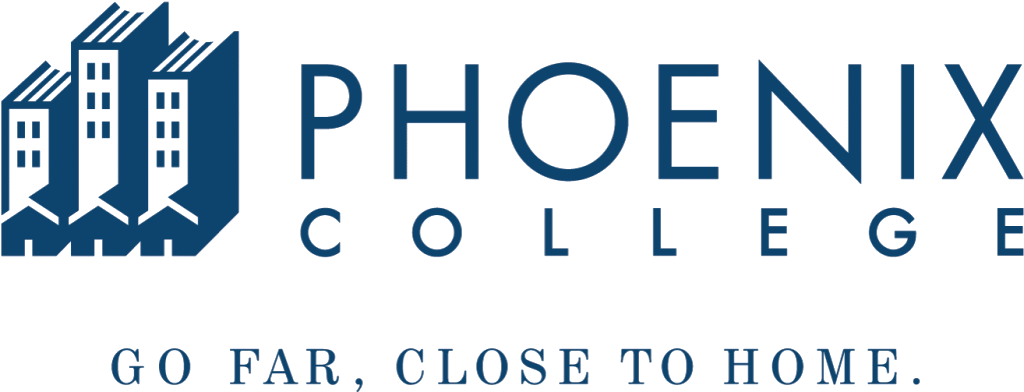 QUESTIONS?
Science validation graph provided by:
Phillips, T. (2015, Oct 11) SPACE WEATHER BALLOONING--LATEST RESULTS. Retrieved           
from http://spaceweather.com/archive.php?view=1&day=23&month=10&year=2015